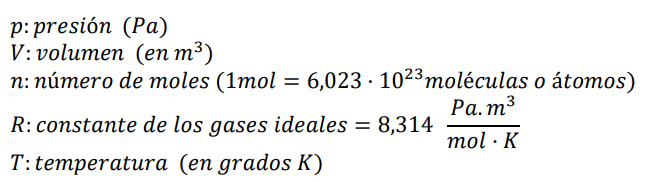 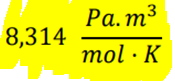 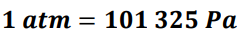 1. Calcula el volumen que ocupan 3 moles de un gas cuando se encuentra en un recipiente cerrado a una presión de 2 atm y a una temperatura de 40ºC.

2. Calcula la presión que ejercen 4,5 moles cuando se encuentra encerrado en un recipiente de 3 litros a una temperatura de 27 ºC.

3. Calcula la temperatura a la que se encuentran 5 moles de gas en una botella de 2 litros de volumen y sometidos a  1 atm de presión.